Fig. 1 Mean rodent density by species, and Berger–Parker index (1-d) for 4 monitoring sites, at Deep Canyon from ...
J Mammal, Volume 88, Issue 5, 18 October 2007, Pages 1280–1287, https://doi.org/10.1644/06-MAMM-A-408.1
The content of this slide may be subject to copyright: please see the slide notes for details.
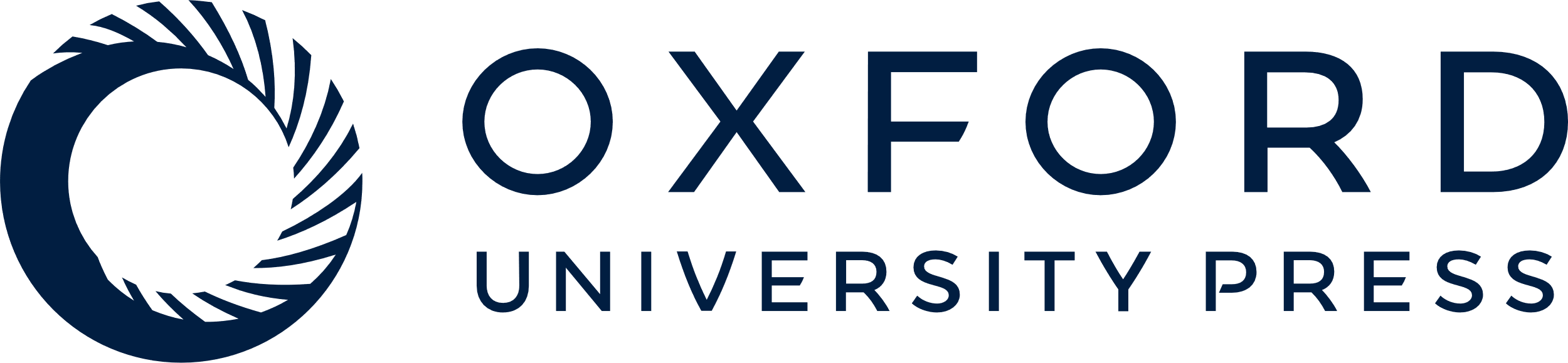 [Speaker Notes: Fig. 1 Mean rodent density by species, and Berger–Parker index (1-d) for 4 monitoring sites, at Deep Canyon from 1997 to 2002. Species abbreviations are CHFA (Chaetodipus fallax), CHFO (C. formosus), CHSP (C. spinatus), DIME (Dipodomys merriami), and PEER (Peromyscus eremicus). Total abundance and diversity appeared to increase after the high productivity of the 1997–1998 El Niño Southern Oscillation event. Note the presence of the rare C. fallax in fall 1998 and spring 1999, suggesting that diversity may increase after a resource pulse.


Unless provided in the caption above, the following copyright applies to the content of this slide: © 2007 American Society of MammalogistsThis is an Open Access article distributed under the terms of the Creative Commons Attribution-NonCommercial-NoDerivs licence (http://creativecommons.org/licenses/by-nc-nd/3.0/) which permits non-commercial reproduction and distribution of the work, in any medium, provided the original work is not altered or transformed in any way, and that the work is properly cited. For commercial re-use, please contact journals.permissions@oup.com]